Сатурн
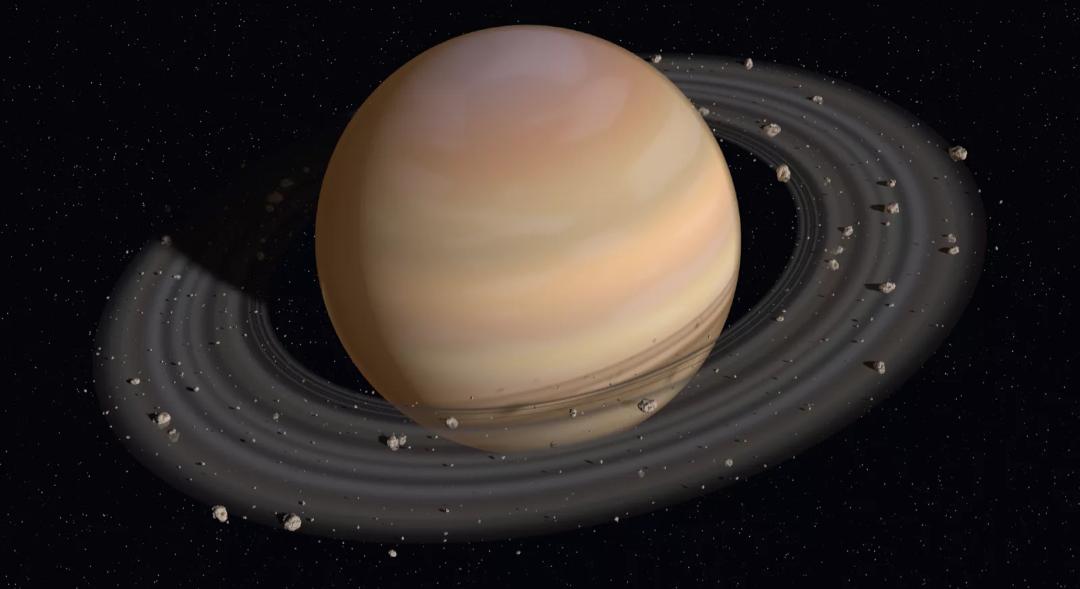 Сатурн-шестая планета от Солнца и вторая по размерам планета в солнечной системе после Юпитера.
Galileo Galilei
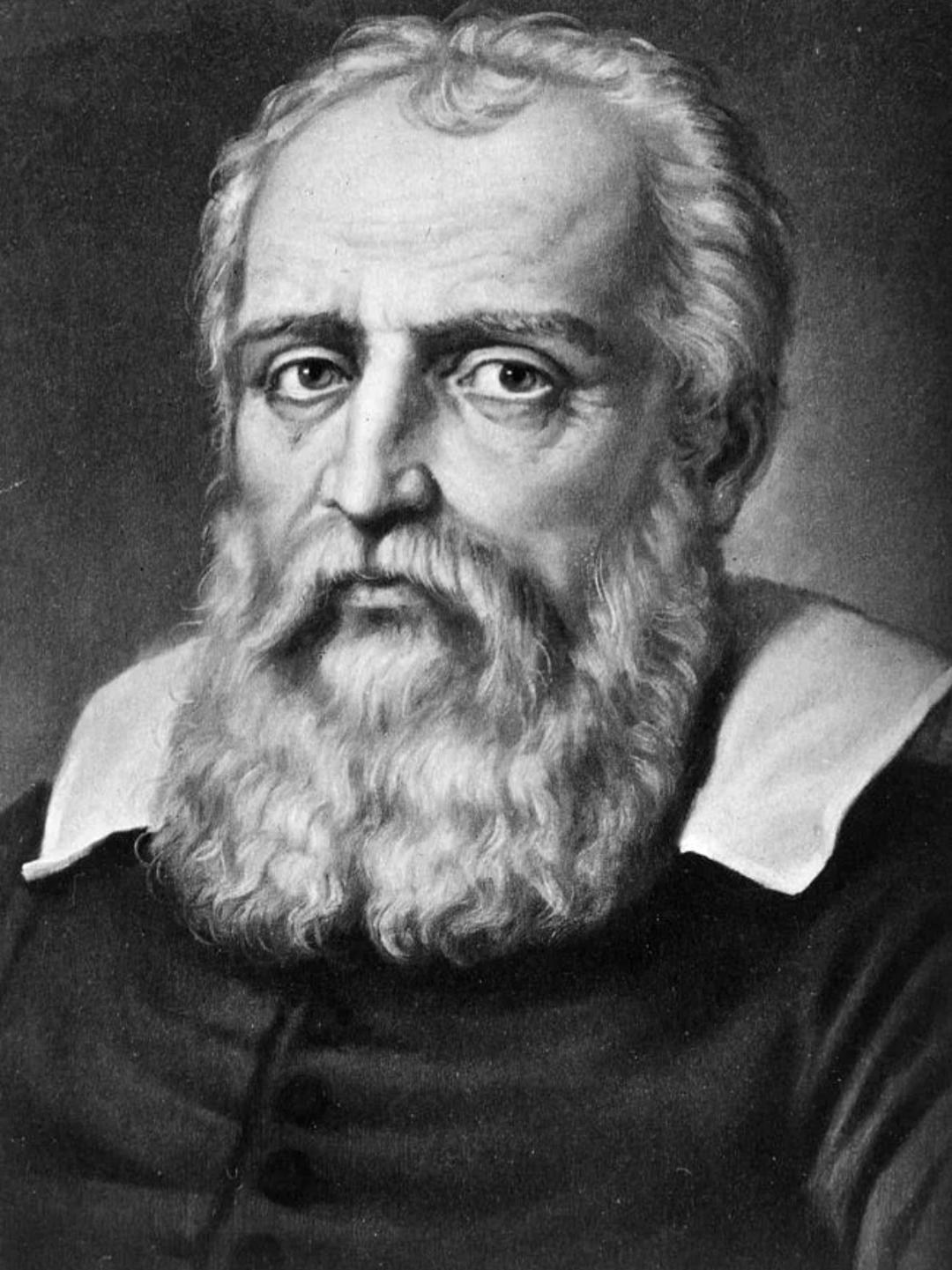 Христиан Гюйгенс
Строение Сатурна
Кольца
Спутники
Спасибо за внимание